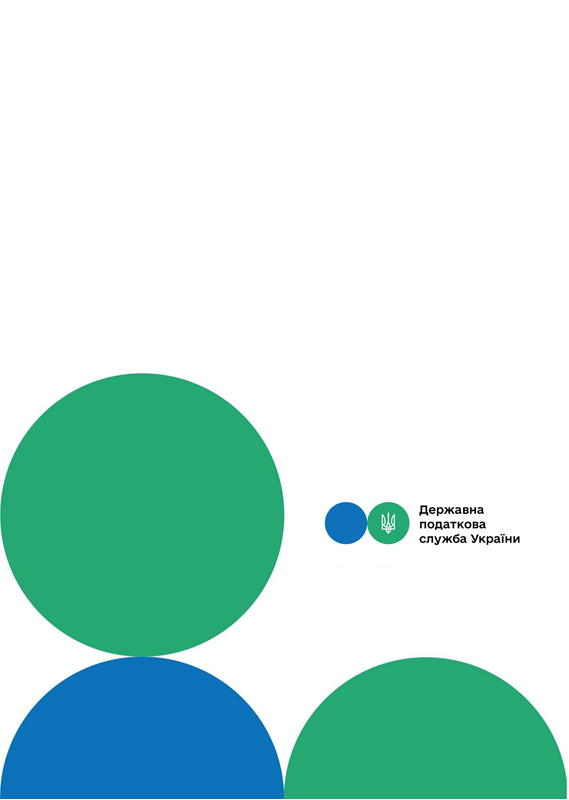 Головне управління ДПС у м. Києві
Друзі, підписуйтеся на офіційні сторінки Державної податкової служби України у соціальних мережах, де ви зможете переглянути новини, актуальні роз'яснення податкових новацій, а також інфографіки, коментарі керівництва, фахівців служби! Буде корисно та цікаво!
Спілкуйтеся з податковою службою дистанційно за допомогою сервісу  «InfoTAX»:
До уваги платників податків, які здійснюють виплати на користь нерезидента та провадять діяльність на території України через відокремлені підрозділи (представництва)
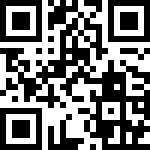 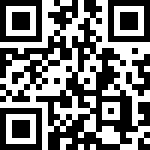 канал ДПС «Telegram»
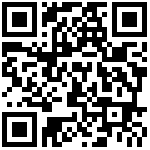 сторінка на «Youtube» каналі ДПС
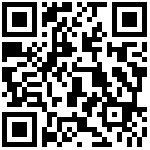 сторінка ДПС на «Facеbook»
Офіційний веб-портал  Державної податкової  служби України: tax.gov.ua
Інформаційно-довідковий департамент ДПС: 0-800-501-007
Липень
 2024
3
тРАВ
З 1 липня 2024 року Законом України від 21.05.2024 № 3721-IX «Про внесення змін до Податкового кодексу України та Закону України «Про електронні комунікації» щодо рентної плати за користування радіочастотним спектром (радіочастотним ресурсом) України» (далі – Закон № 3721-IX), зокрема, було внесено зміни щодо строків зберігання документів та строків давності визначення контролюючими особами податкових зобов’язань по операціях з нерезидентами. 
	Відповідно до підпункту 44.3.1 пункту 44.3 статті 44 Податкового кодексу України (далі – ПКУ) платники податків зобов'язані забезпечити зберігання документів та інформації, визначених пунктом 44.1 цієї статті, а також документів, пов'язаних із виконанням вимог законодавства, контроль за дотриманням якого покладено на контролюючі органи, протягом визначених законодавством строків, але не менше 2555 днів (7 років) – для документів та інформації, необхідних для здійснення податкового контролю, відповідно до статей 39 і 392, пункту 141.4 статті 141 ПКУ. 
	Також згідно з п. 102.1 статті 102 ПКУ контролюючий орган, крім випадків, визначених пунктом 102.2 цієї статті, має право провести перевірку та самостійно визначити суму грошових зобов'язань платника податків у випадках, визначених ПКУ, не пізніше закінчення 1095 дня (2555 дня – у разі проведення перевірки відповідно до статей 39 і 392, застосування вимог пункту 141.4 статті 141 ПКУ), що настає за останнім днем граничного строку подання податкової декларації, звіту про використання доходів (прибутків) неприбуткової організації, визначеної пунктом 133.4 статті 133 ПКУ, та/або граничного строку сплати грошових зобов'язань, нарахованих контролюючим органом, а якщо така податкова декларація була надана пізніше, – за днем її фактичного подання.
Дані вимоги відповідно до пункту 73 підрозділу 10 розділу XX «Перехідні положення» ПКУ застосовуються до документів та інформації, пов’язаних із застосуванням вимог пункту 141.4 статті 141 ПКУ, строк зберігання яких не закінчився на день набрання чинності Законом України «Про внесення змін до Податкового кодексу України та Закону України «Про електронні комунікації» щодо рентної плати за користування радіочастотним спектром (радіочастотним ресурсом) України», а також до податкового контролю за визначенням грошових зобов’язань платника податків на підставі таких документів, застосовуються вимоги щодо 2555-денного мінімального строку зберігання платниками податків документів та інформації, передбачені пунктом 44.3 статті 44 ПКУ, та права контролюючого органу щодо визначення сум грошових зобов’язань платника податків протягом 2555-денного строку, передбачені статтею 102 ПКУ. 
	Тобто, платники податків, які здійснюють виплати доходів нерезидента та нерезиденти, які провадять свою діяльність на території України через відокремлені підрозділи, у тому числі постійні представництва, зобов’язані зберігати документи, термін давності яких не сплив станом на 01.07.2024, за новими строками (7 років). 
	По таких платниках податків грошові зобов’язанні також будуть визначатися за новими термінами давності (не пізніше закінчення 2555 дня). 
 з дотриманням вимог Закону № 851 та Закону № 2155.
1
2